AGILE PRODUCT ROADMAP
CUSTOMIZE YOUR ROADMAP TEMPLATE!
SPRINT 1
SPRINT 4
SPRINT 2
SPRINT 3
MILESTONE
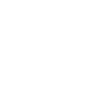 VERSION 1.0
VERSION 1.5
VERSION 2.0
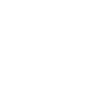 VERSION
Retention
Acquisition
Activation
Retention
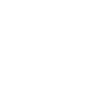 GOAL
Design shopping cart experience
Online check out flow
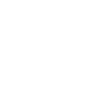 THEME
Improve blog mobile app perfomance
Create single sign on
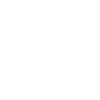 ESTIMATE
CERTAIN
PLANNED
RESEARCHING
RESEARCHING
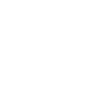 METRICS
Downloads/conversions
Click through / bounce rate
Activations